S1 : Echauffement
Brainstorming
1
Jeu de cartes
Support authentique
2
Mise en commun
3
Grille d’évaluation
S2 : Observer/Repérer
Ressource
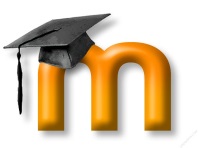 Didactique : méthodologie
Authentique : documents
Consignes : Analyse de structure
S3 : Contextualiser
Mise en commun
Echange entre pairs
Echange ac professeur
            Grille évaluation
1
Contextualisation
Association caritative
Election politiques
…
2
S4 : Identifier stratégies
Focalisation : choix par groupe
Préparer
Consigne
Trouver + analyser
S5 : Présenter
Présenter
Evaluer -> Grille
Retour enseignant étudiant
S6 : Préparer
Sur wiki : création discours

Points à aborder / Plan structuré
Stratégies a mettre en œuvre
Distribution de la parole
Inter-correction
S7 : S’entraîner
Labo de langue
Phonologie
Forme du discours
Réécoute / autocorrection
S8 : Corriger/Améliorer
Retour sur enregistrements
Régulation / Correction
Entrainement en groupe
S9 : Speech contest
Création de jurys
Grille d’évaluation
Vote
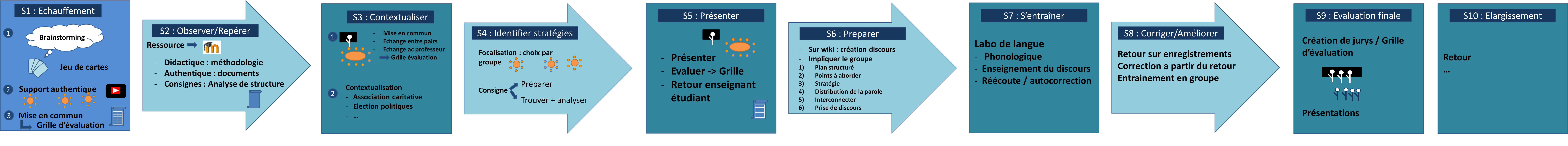 S1 : Echauffement
S9 : Evaluation finale
S5 : Présenter
S7 : S’entraîner
S10 : Elargissement
S3 : Contextualiser
Brainstorming
S2 : Observer/Repérer
S4 : Identifier stratégies
S8 : Corriger/Améliorer
S6 : Preparer
Mise en commun
Echange entre pairs
Echange ac professeur
            Grille évaluation
1
1
Création de jurys / Grille d’évaluation




Présentations
Labo de langue
Phonologique
Enseignement du discours
Réécoute / autocorrection
Ressource
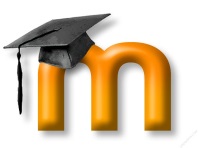 Sur wiki : création discours
Impliquer le groupe
Plan structuré
Points à aborder
Stratégie
Distribution de la parole
Interconnecter
Prise de discours
Focalisation : choix par groupe


Consigne
Retour sur enregistrements
Correction a partir du retour
Entrainement en groupe
Présenter
Evaluer -> Grille
Retour enseignant étudiant
Retour
…
Didactique : méthodologie
Authentique : documents
Consignes : Analyse de structure
Jeu de cartes
Préparer

Trouver + analyser
Contextualisation
Association caritative
Election politiques
…
Support authentique
2
2
Mise en commun
3
Grille d’évaluation